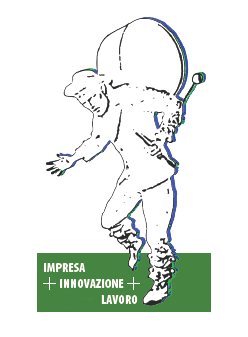 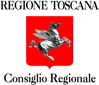 Premio:
IMPRESA più INNOVAZIONE più LAVORO
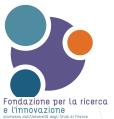 I Poli regionali di Innovazione
Motore dell’innovazione e dello scambio/ trasferimento di tecnologie e  conoscenze
 Contributo per 
sviluppo dell’imprenditività e di ecosistemi dell’innovazione
competitività  e sviluppo sostenibile dei sistemi produttivi e territoriali
“stimolano l’attività innovativa di raggruppamenti di imprese, start-up innovatrici di un particolare settore o territorio mettendoli in organica relazione con enti di ricerca , università  e istituzioni”
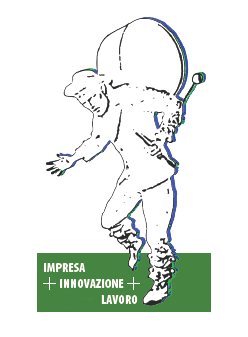 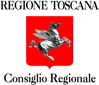 Premio:
IMPRESA più INNOVAZIONE più LAVORO
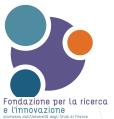 Le attività dei Poli regionali di Innovazione
Stimolare e recepire la domanda di innovazione delle imprese aderenti al Polo aggregando PMI del settore tecnologico e applicativo di riferimento
 Accompagnare le imprese all’accesso a servizi specialistici ad alta intensità di conoscenza e contributo all’innovazione e all’internazionalizzazione e facilitare l’incontro fra imprese ed enti della ricerca e dell’alta formazione per commesse di ricerca e progetti di ricerca congiunta 
 Garantire l’accesso a reti e risorse in ambito nazionale ed internazionale nel campo della ricerca scientifica e della innovazione di interesse industriale, e la condivisione di attrezzature e laboratori di ricerca, sperimentazione, prova e certificazione
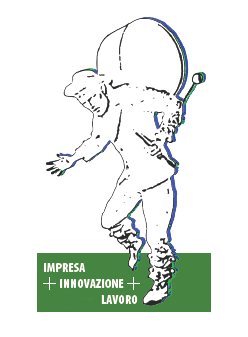 Premio
IMPRESA più INNOVAZIONE più LAVORO 2014
Mappatura dei Poli di Innovazione e dei Distretti Tecnologici Regionali (DTR) toscani (2011-2014)
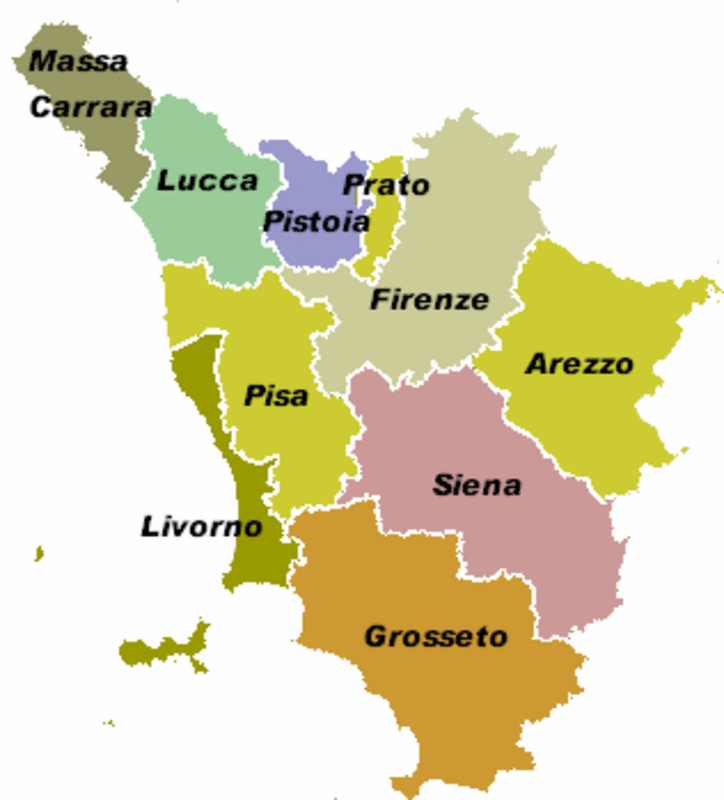 Le sedi dei capofila degli enti gestori dei Poli
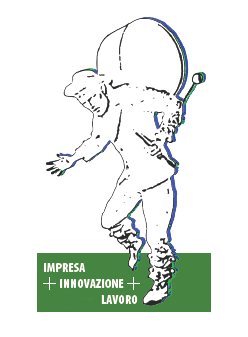 Premio
IMPRESA più INNOVAZIONE più LAVORO 2014
Polo Moda
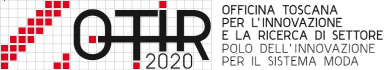 Imprese che hanno partecipato al Premio:

Trafi s.r.l. 
Giloma s.r.l. 
Toscana Spazzole Industriali s.r.l.
MAXTAT 
Linari Engineering s.r.l.
Settori:

 Tessile
 Abbigliamento 
 Orafo
 Calzaturiero
 Pelletteria 
 Accessori moda

N° Imprese:

457
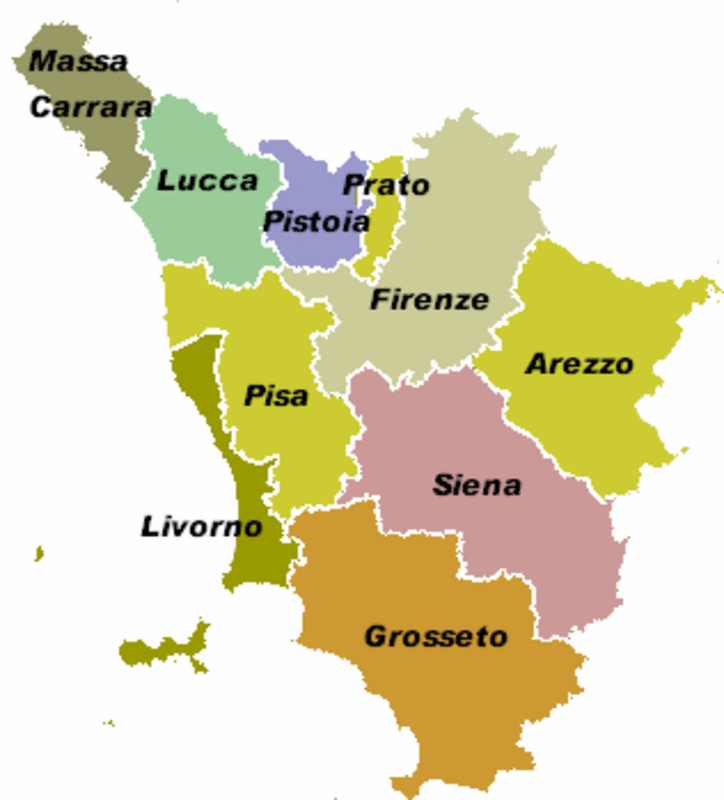 Le sedi degli enti gestori dei Poli
Fonti: dati 2013, rif. ultima diap.
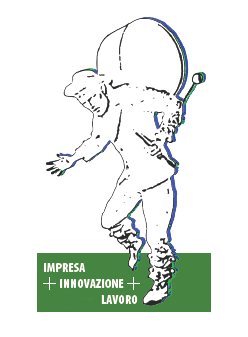 Premio
IMPRESA più INNOVAZIONE più LAVORO 2014
Polo Cartario
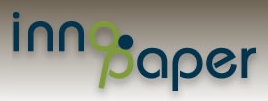 Settori:

 Carta e cartotecnica
 ICT
 Meccanica
 Plastica e Chimica
 Impiantistica

N° Imprese:

108
Imprese che hanno partecipato al Premio:

Bertacchi & Filippi Impianti s.r.l.
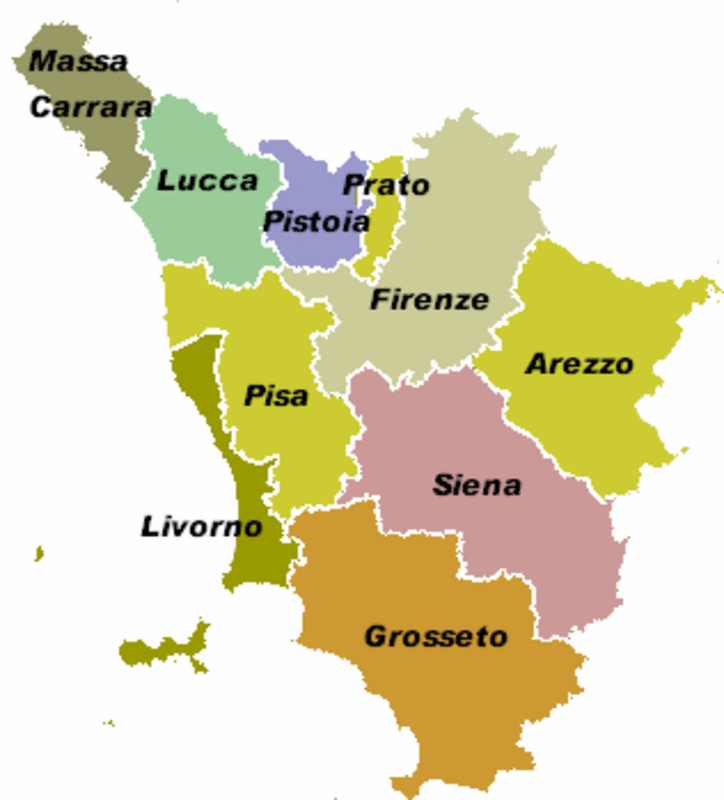 Le sedi degli enti gestori dei Poli
Fonti: dati 2013, rif. ultima diap.
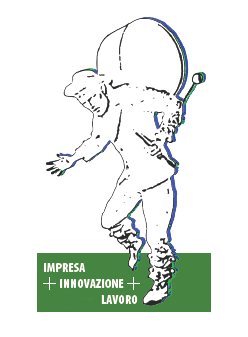 Premio
IMPRESA più INNOVAZIONE più LAVORO 2014
Polo Lapideo
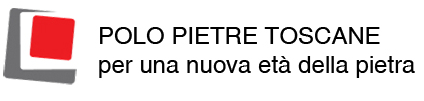 Settori:
Lapideo
Estrattivo




N° Imprese:
109
Imprese che hanno partecipato al Premio:

Mauro Morelli Marmi
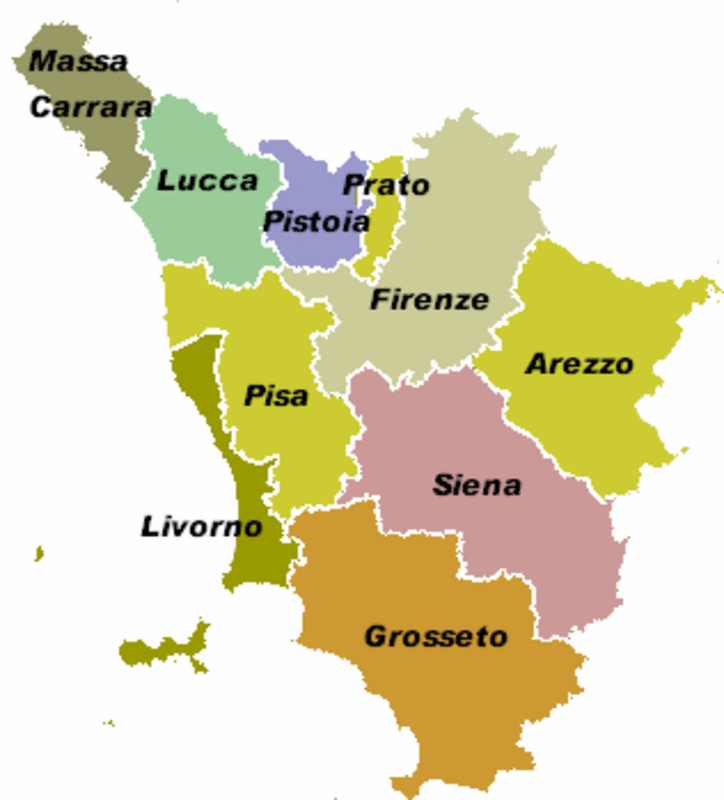 Le sedi degli enti gestori dei Poli
Fonti: dati 2013, rif. ultima diap.
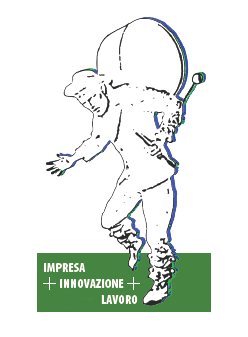 Premio
IMPRESA più INNOVAZIONE più LAVORO 2014
Polo Nautico e Tecnologie per Il Mare
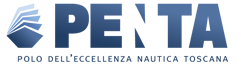 Imprese che hanno partecipato al Premio:

Opus Automazione s.p.a. *
Settori:

 Nautica (cantieristica, produzione accessori, servizi)

N° Imprese:

304
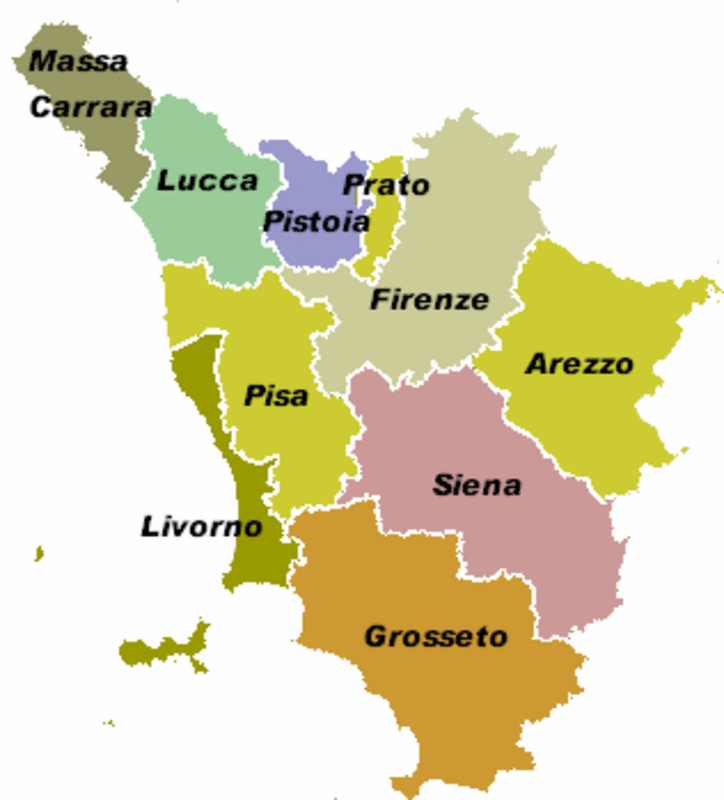 DTR
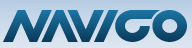 Le sedi degli enti gestori dei Poli
Fonti: dati 2013, rif. ultima diap.
* Imprese che sono aggregate a più di un polo
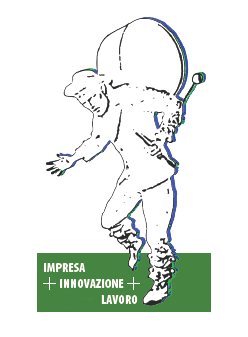 Premio
IMPRESA più INNOVAZIONE più LAVORO 2014
Polo Sistena degli interni
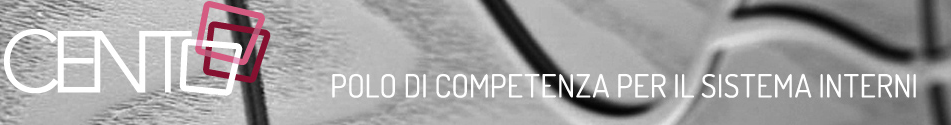 Imprese che hanno partecipato al Premio:

Mauro Morelli Marmi *
TRIGANO s.p.a.
Maggi Engineering s.r.l.
LAIKA Caravans s.p.a.
Settori:

 Carta e cartotecnica
 Mobile
 Arredamento
 Nautica 
 Camperistica
 Complementi d‘arredo

N° Imprese:  248
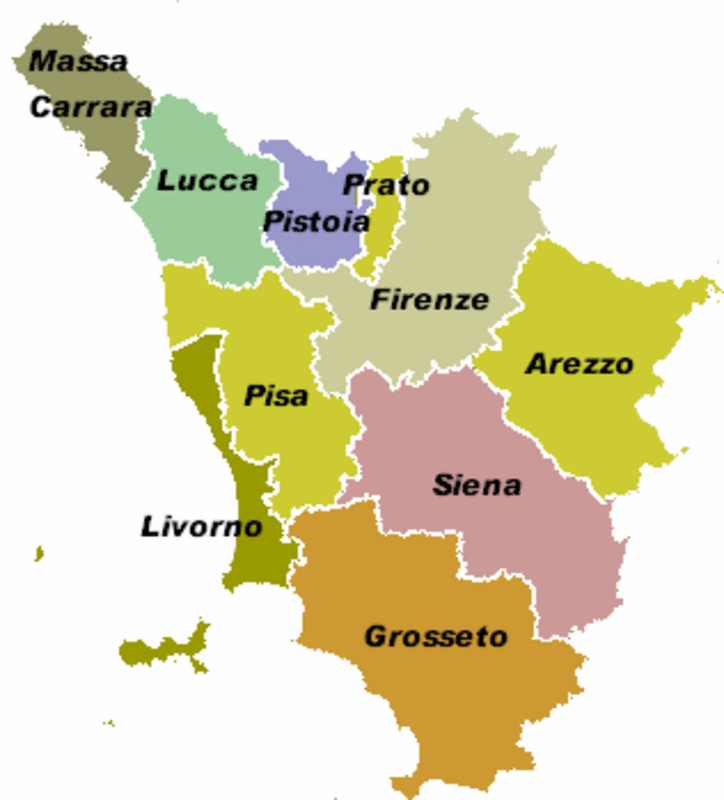 Le sedi degli enti gestori dei Poli
Fonti: dati 2013, rif. ultima diap.
* Imprese che sono aggregate a più di un polo
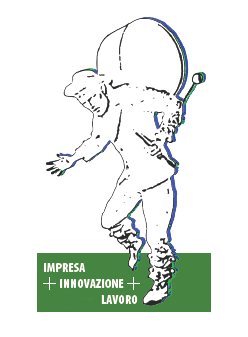 Premio
IMPRESA più INNOVAZIONE più LAVORO 2014
Polo Tecnologie per le Energie Rinnovabili e Risparmio Energertico
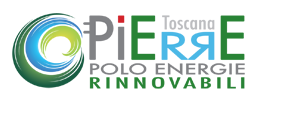 Settori:

Energie rinnovabili 
 Risparmio energetico

N° Imprese:  324
Imprese che hanno partecipato al Premio:

Green Engineering s.r.l. *
Massa Spin-off s.r.l.*
Tea Cooperativa Agroforestale
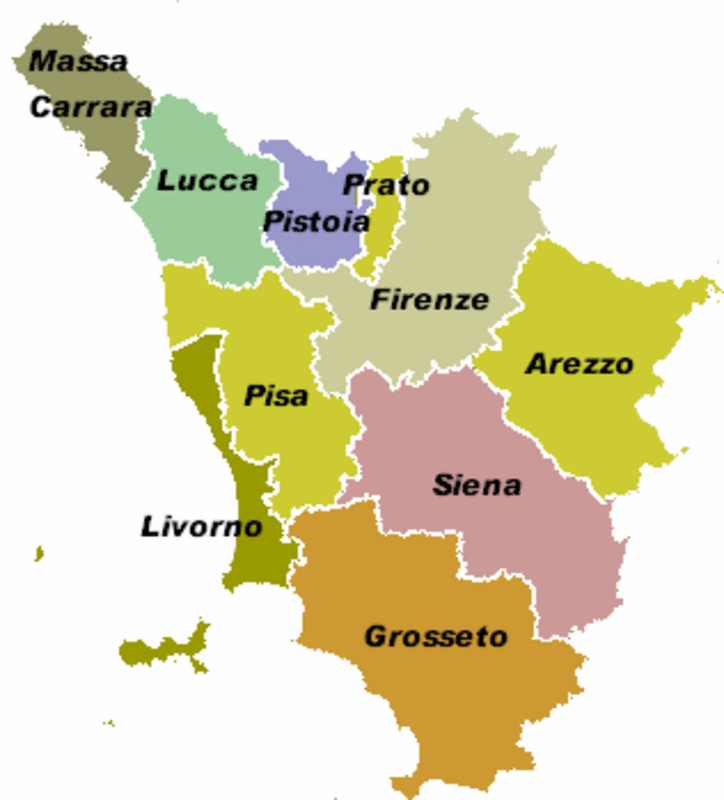 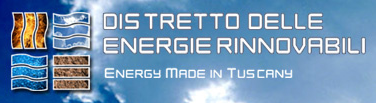 Le sedi degli enti gestori dei Poli
Fonti: dati 2013, rif. ultima diap.
* Imprese che sono aggregate a più di un polo
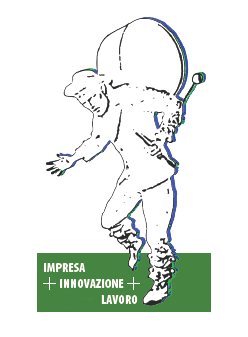 Premio
IMPRESA più INNOVAZIONE più LAVORO 2014
Polo Scienze della Vita
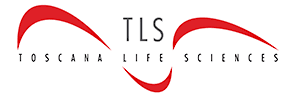 Settori:

 Scienze della vita
 Farmaceutica
 Medical Device
 Nutraceutica
 Tecnologie applicate alla salute
 Servizi regolatori, di sviluppo e certificativi
N° Imprese: 105
Imprese che hanno partecipato al Premio:

DI.V.A.L. TOSCANA s.r.l. 
Philogen s.p.a
Toscana Biomarkers s.r.l.
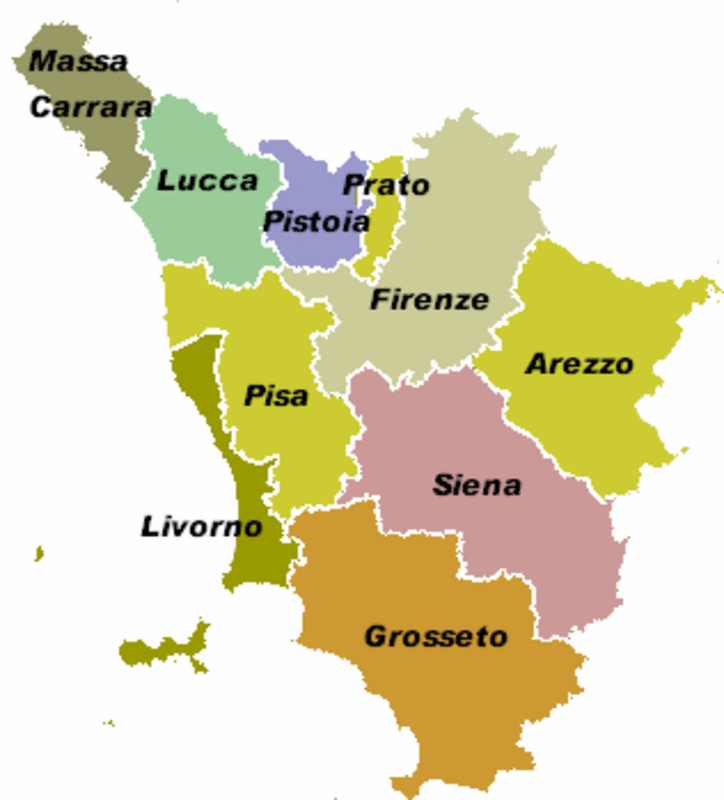 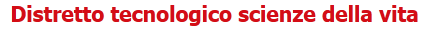 Le sedi degli enti gestori dei Poli
Fonti: dati 2013, rif. ultima diap.
* Imprese che sono aggregate a più di un polo
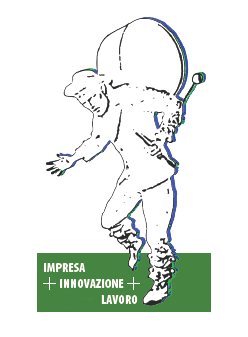 Premio
IMPRESA più INNOVAZIONE più LAVORO 2014
Polo Tecnologie ICT, Telecomunicazioni e Robotica
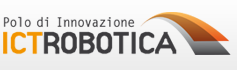 Settori:
 Automazione e robotica
 Bioinformatica
 ICT – Gestionale
 Media entertainment
 Open Source e Open Data
 Tecnologie Aerospaziali
 Telecomunicazioni
N° Imprese: 519
Imprese che hanno partecipato al Premio:
01s s.r.l. 
Epik s.r.l.
Metodia snc
Resiltech s.r.l.
ECM s.p.a.*
Hyperborea s.r.l.*
Opus Aut. s.p.a. *
Thales Italia s.p.a *
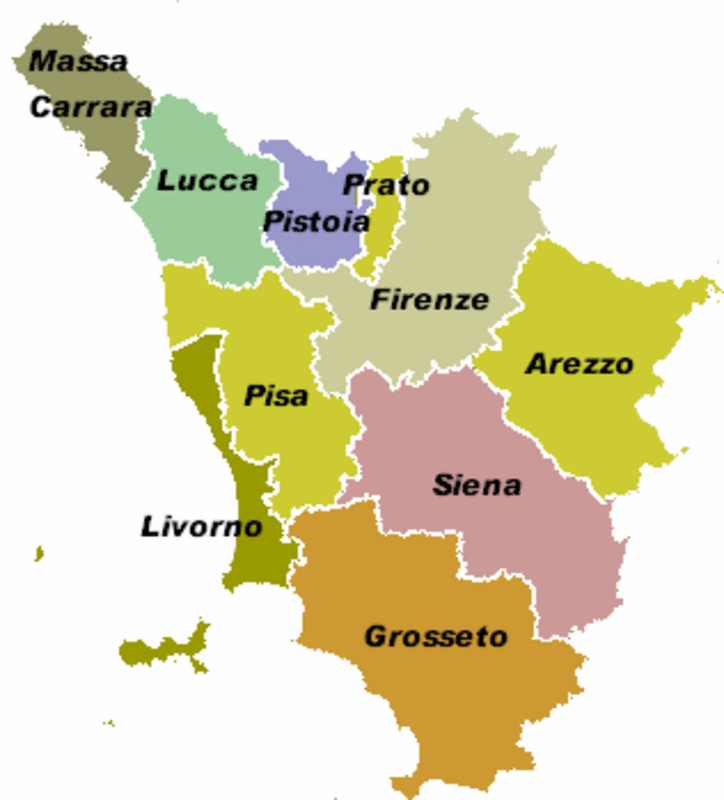 DTR  FORTIS
Le sedi degli enti gestori dei Poli
Fonti: dati 2013, rif. ultima diap.
* Imprese che sono aggregate a più di un polo
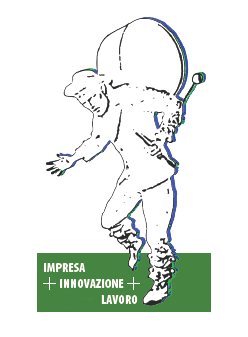 Premio
IMPRESA più INNOVAZIONE più LAVORO 2014
Polo Nanotecnologie
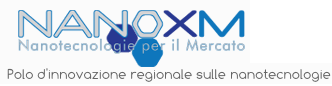 Settori:

 Tessile
 Materiali polimerici
 Edilizia
 Bio-medicale
 Ambiente
 Agroalimentare,
 Legno e derivati
 Energie rinnovabili
 Meccanica
N° Imprese: 85
Imprese che hanno partecipato al Premio:

Green Engineering s.r.l. *
Mauro Morelli Marmi
Futuraplast s.r.l.
Ceam Control Equipment s.r.l.
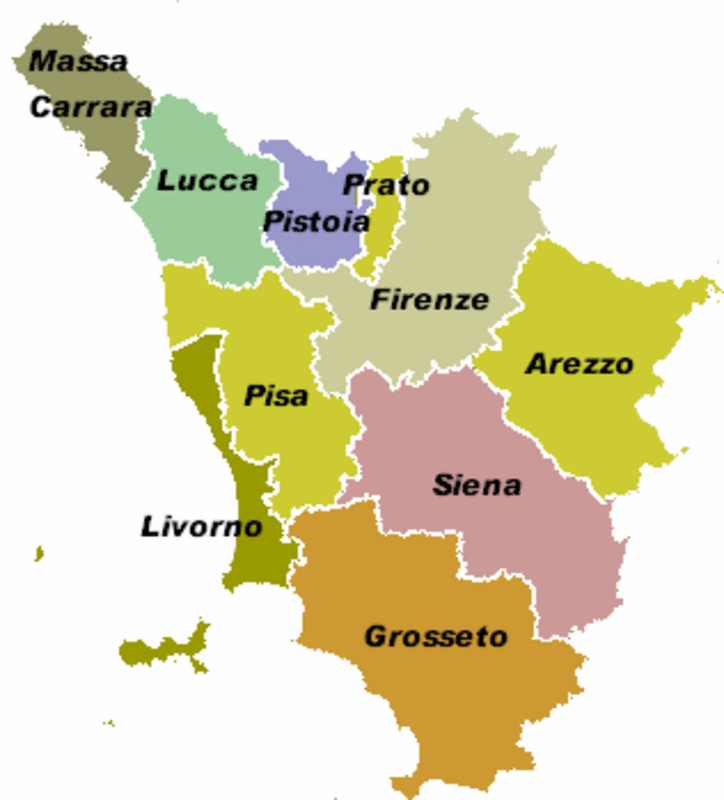 Le sedi degli enti gestori dei Poli
Fonti: dati 2013, rif. ultima diap.
* Imprese che sono aggregate a più di un polo
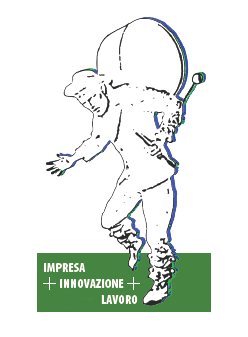 Premio
IMPRESA più INNOVAZIONE più LAVORO 2014
Polo tecnologie per la Città sostenibile
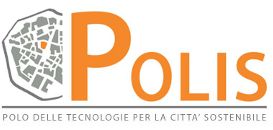 Imprese che hanno partecipato al Premio:
Progetto Ecosoluzioni s.r.l.
Centrica s.r.l.
Metalco s.r.l.
 KKT s.r.l. *
MASSA SPIN-OFF s.r.l. *
CST s.r.l *
Thales Italia SpA *
Enertech s.r.l.
Roberglass s.r.l. 
T.T. Tecnosistemi s.p.a. 
Hyperborea s.r.l. *
Settori:


Mobilità
 Edilizia sostenibile
 Beni culturali

N° Imprese: 539
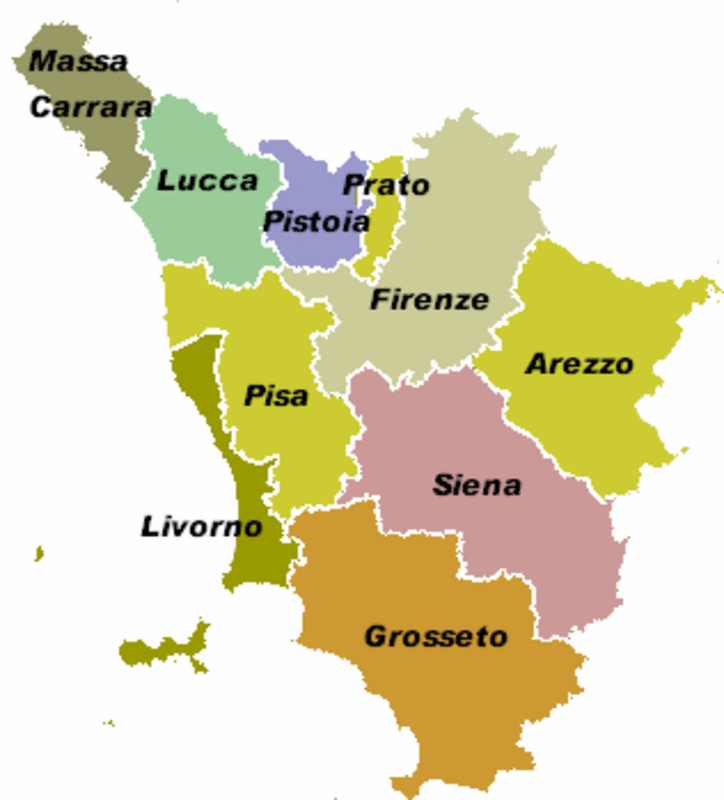 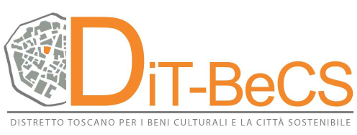 Le sedi degli enti gestori dei Poli
Fonti: dati 2013, rif. ultima diap.
* Imprese che sono aggregate a più di un polo
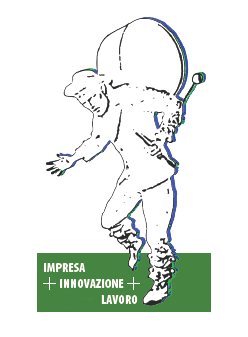 Premio
IMPRESA più INNOVAZIONE più LAVORO 2014
Polo Optoelettronica e Spazio
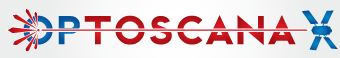 Settori:
Optoelettronica
 Fotonica
 Ottica industriale
 Aerospazio
 Difesa
 Sicurezza
 ICT
 Biotecnologie
 Manifatturiero
 Ambiente 
 Beni culturali
N° Imprese: 92
Imprese che hanno partecipato al Premio:
D-ORBIT s.r.l.
LIGHT4TECH FIRENZE s.r.l. 
Telmec Scarl
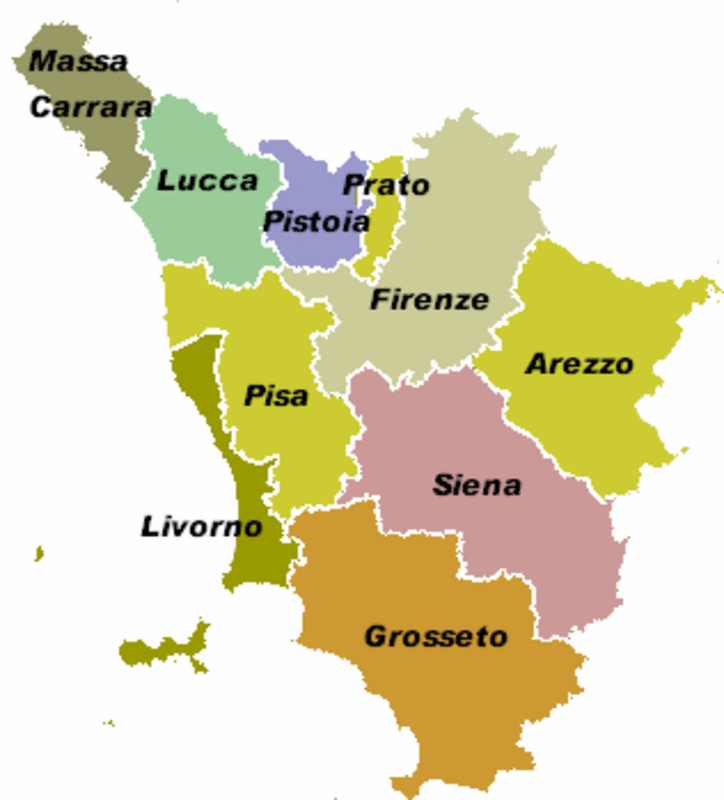 DTR  FORTIS
(Fotonica, Optoelettronica, Robotica, Telecomunicazioni, Informatica, Spazio)
Le sedi degli enti gestori dei Poli
Fonti: dati 2013, rif. ultima diap.
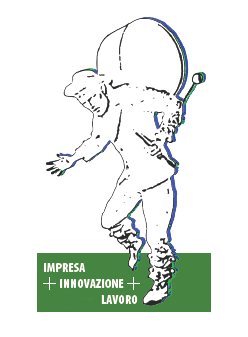 Premio
IMPRESA più INNOVAZIONE più LAVORO 2014
Polo Meccanica
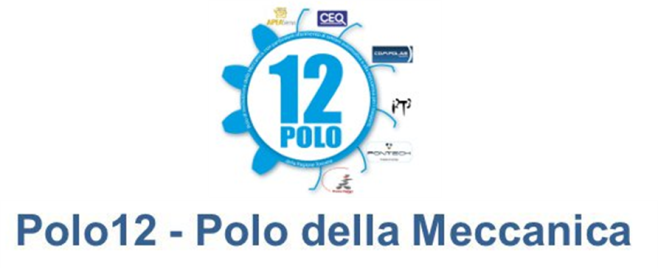 Settori:

 Meccanica
 Automotive
 Ferrotranviario
 Aerospazio 
 Produzione macchinari (settore farmaceutico, tessile, medicale, energetico)

N° Imprese: 349
Imprese che hanno partecipato al Premio:

Massa Spin-off s.r.l. *
Cst - Compression Service* Technology s.r.l.
Telmec Scrl
Costruzioni Novicrom s.p.a.
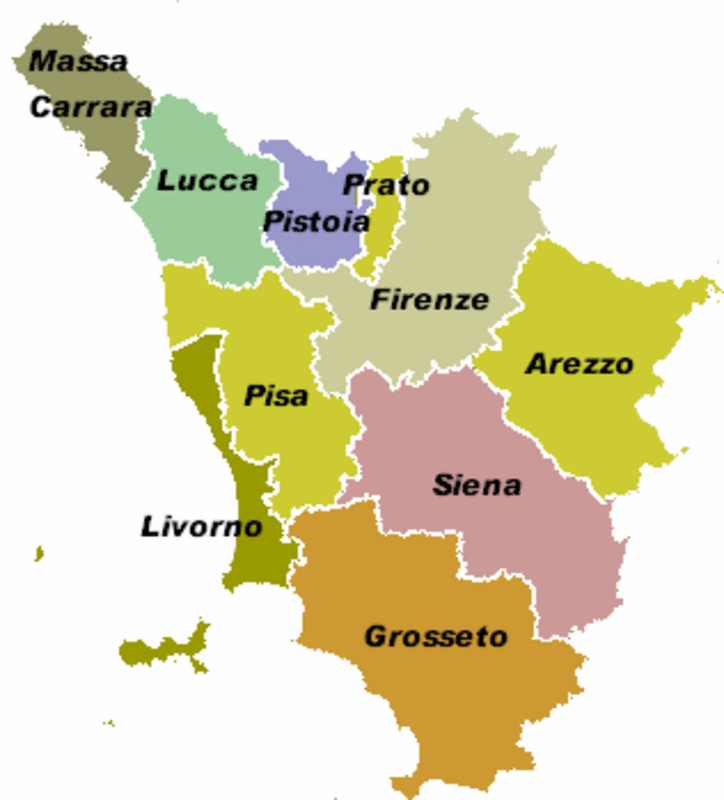 Le sedi degli enti gestori dei Poli
Fonti: dati 2013, rif. ultima diap.
* Imprese che sono aggregate a più di un polo
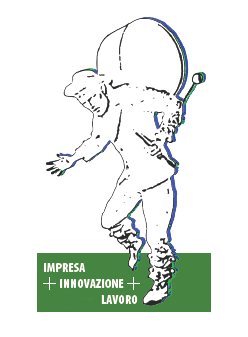 Premio
IMPRESA più INNOVAZIONE più LAVORO 2014
Distretto Tecnologie Ferroviarie
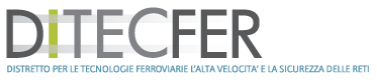 Settori:

 Ferrotramviario

N° Imprese:

107
Imprese che hanno partecipato al Premio:

ECM s.p.a *
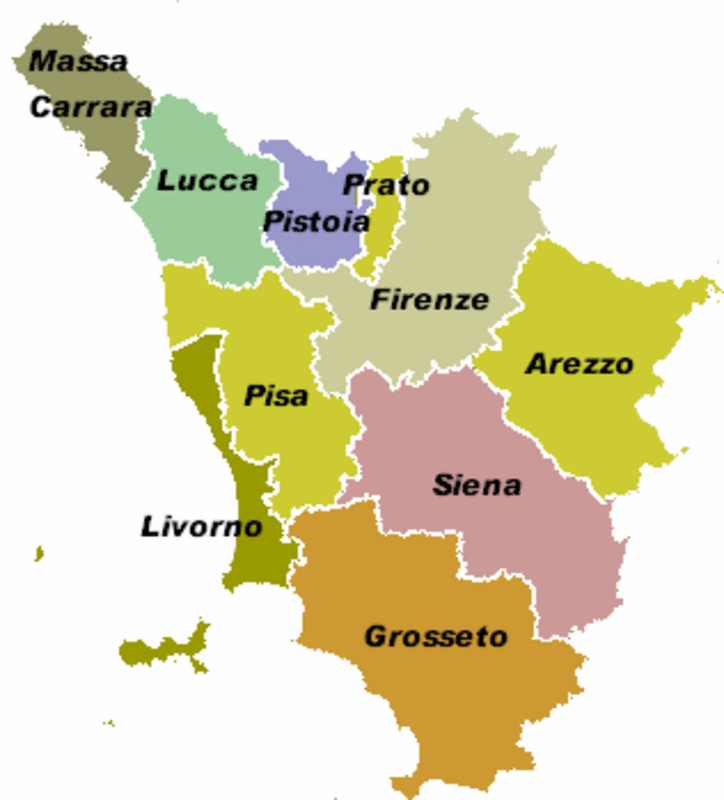 Le sedi degli enti gestori dei Poli
Fonti: dati 2013, rif. ultima diap.
* Imprese che sono aggregate a più di un polo
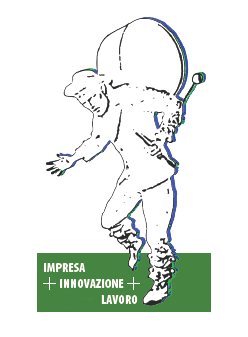 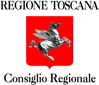 Premio:
IMPRESA più INNOVAZIONE più LAVORO
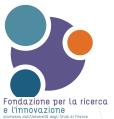 riferimenti e riconoscimenti
Dati e rappresentazioni sui Poli d’innovazione e sui Distretti tecnologici regionali sono estratti dalla relazione introduttiva (a cura di Emanuele Turchini) del Convegno “Innovazione policentrica: risultati e prospettive” del 30.10.13, promosso dalle Province di Firenze, Prato, Pistoia, Circondario Empolese-Valdelsa, con la collaborazione della Fondazione per la Ricerca e l’Innovazione e del CNR Area Firenze e col contributo di PIN di Prato.
Le imprese che hanno partecipato al Premio sono aggregate a un Polo Regionale  d’Innovazione (a volte 2-3), come riportato nelle diapositive.
Elaborazione di questa presentazione a cura di Barbara Pucci, sulla base dei materiali summenzionati.